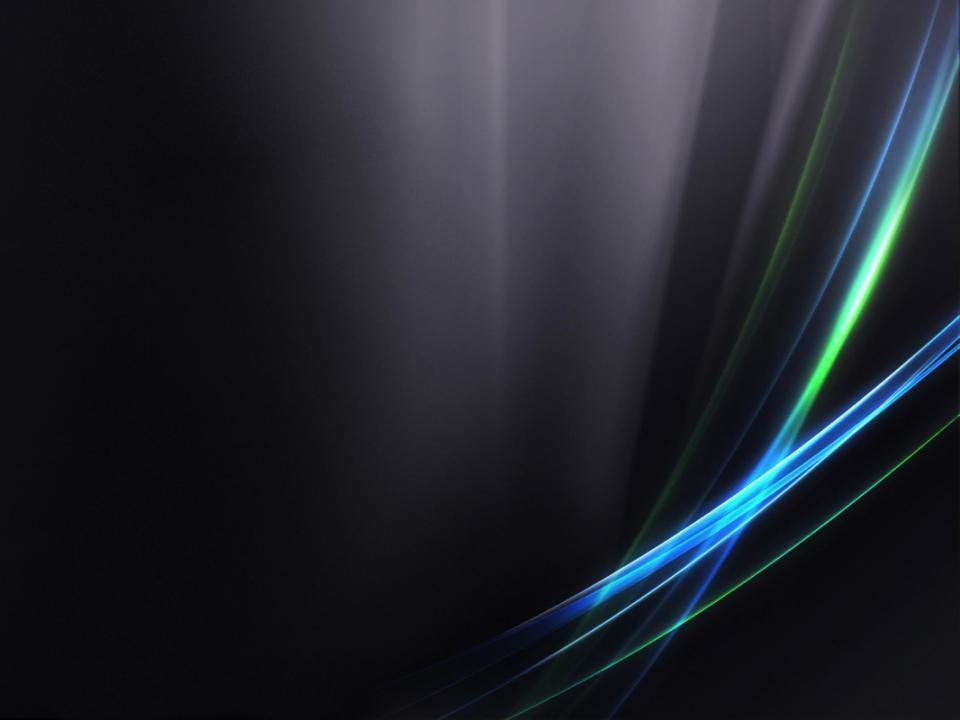 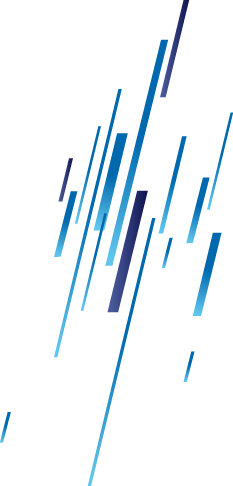 Bits, Atoms, Cells, Gears & Joules
The Five Forces Driving the Next 			 	 Techno-Socio-Economic Revolution
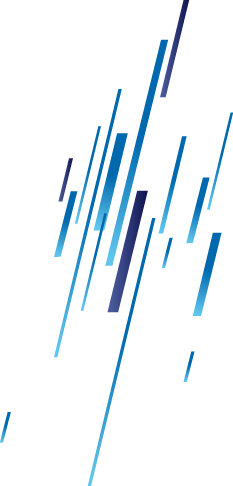 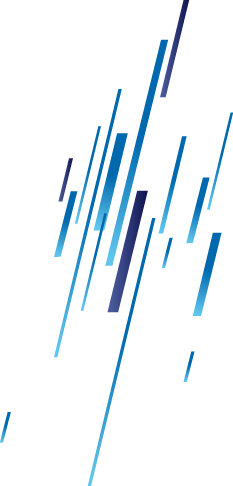 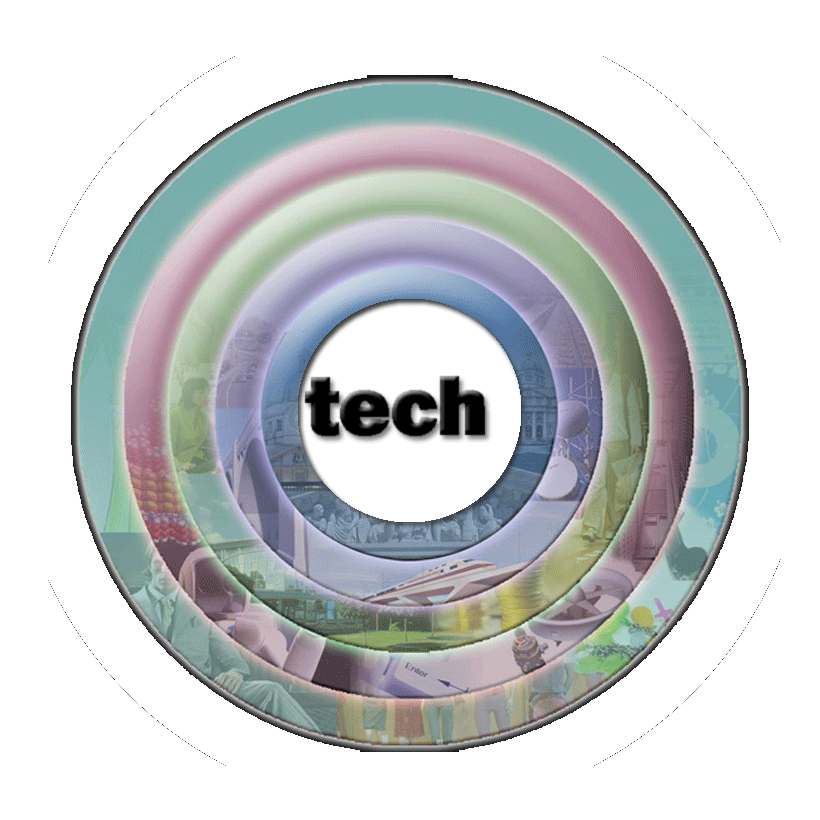 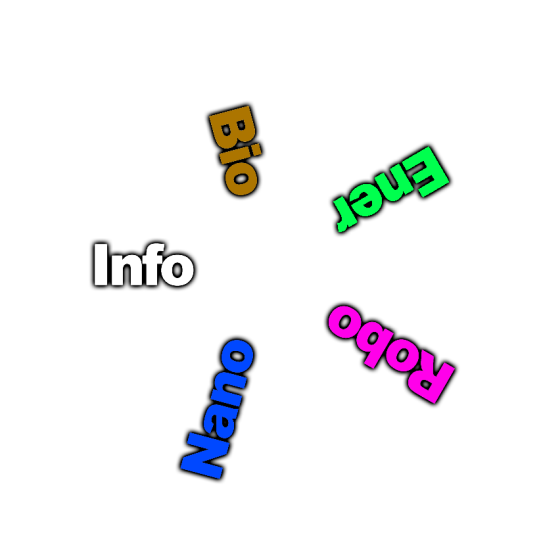 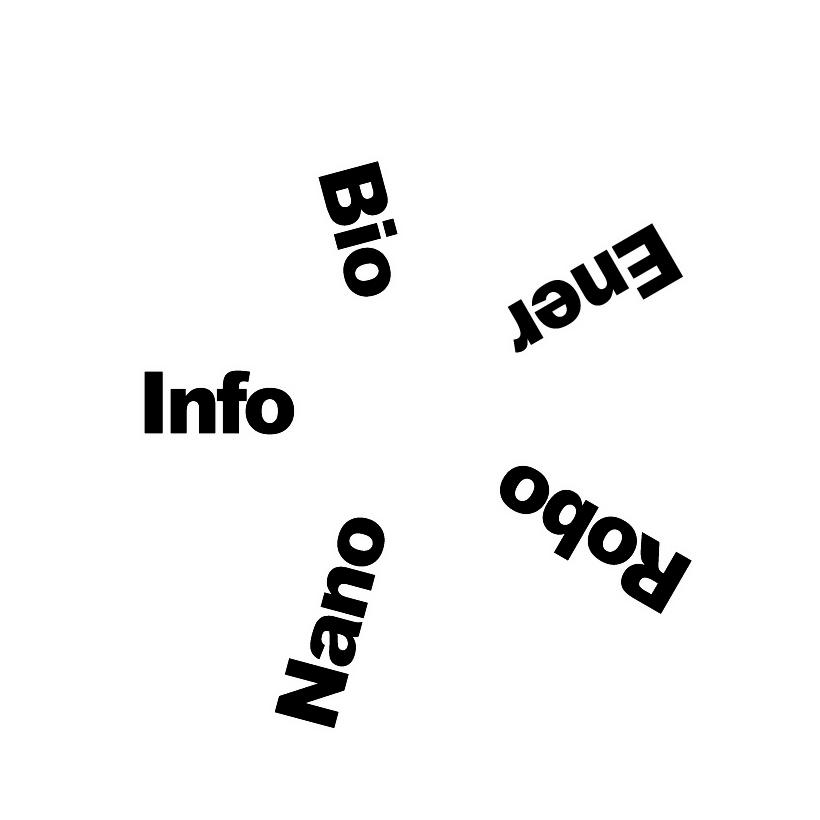 August 2014 
   
Jeff Wacker
   Principal Futurist
   JLWFutures
Kondratieff Cycles
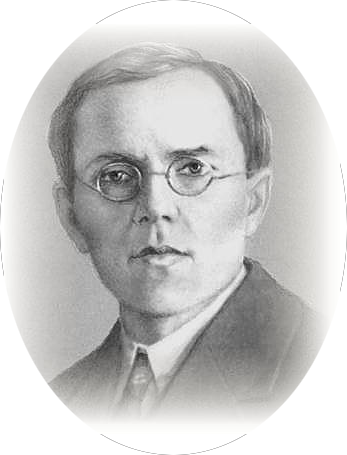 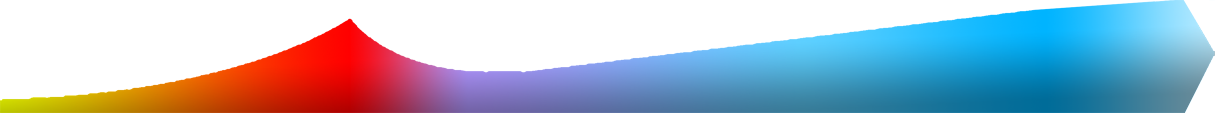 Euphoria
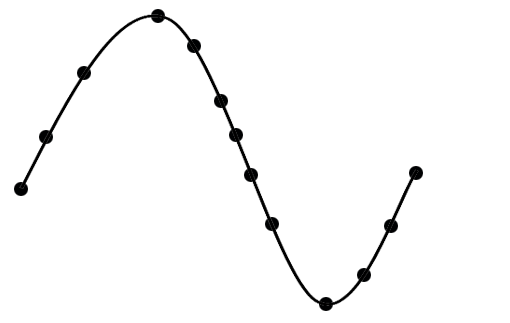 MATURITY
Anxiety
Thrill
Denial
SYNERGY
FRENZY
Optimism
Fear
Professor Nickolai Kondratieff
(1892-1938)
Optimism
Technology Diffusion
Desperation
Excitement
Relief
Panic
ERUPTION
Hope
Despondency
Time
Big Bang
Crash
Recovery and Transition
Copyright JLWFutures 2014
Kondratieff Cycles
Cycle 1: Industrial Revolution 1771-1829
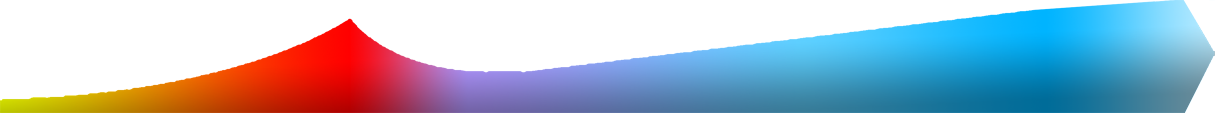 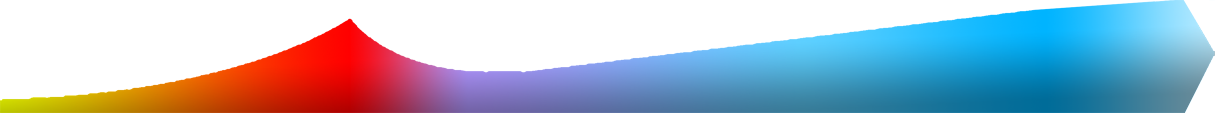 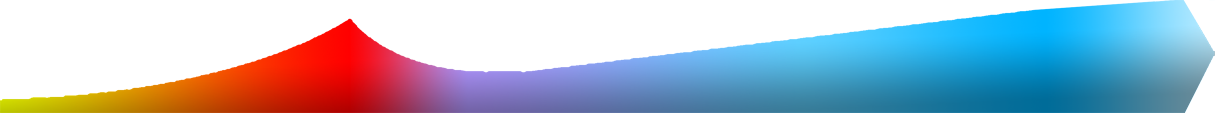 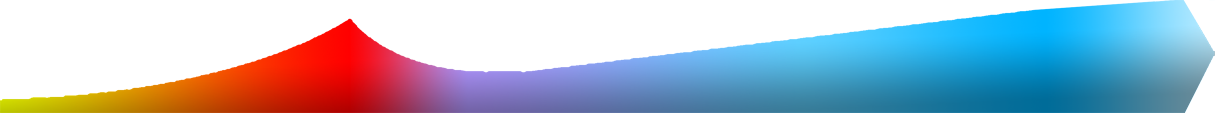 Diffusion of manufacturing with water power
Full network of waterways (canals, rivers, oceans)
Development of public companies
1771 Industrial Revolution
Canal Panic 1797 (Britain)
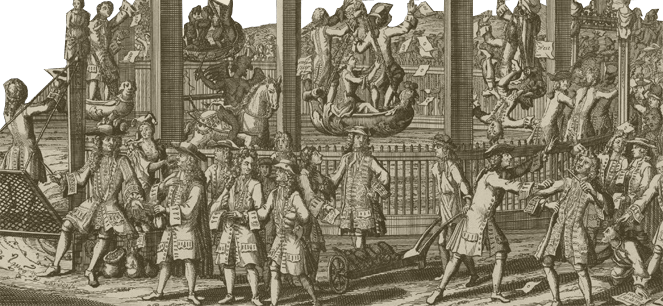 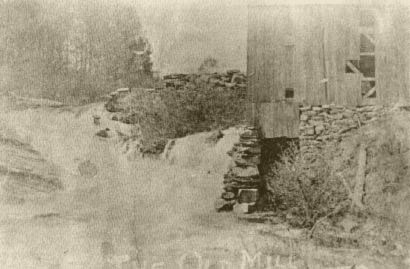 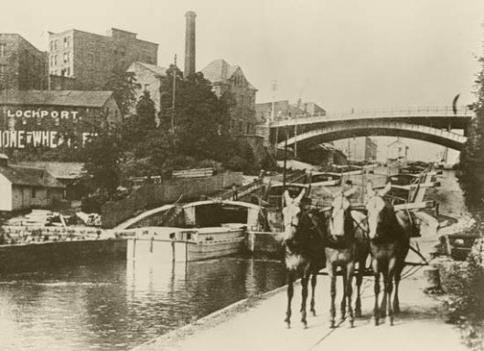 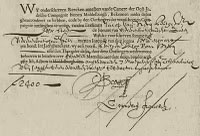 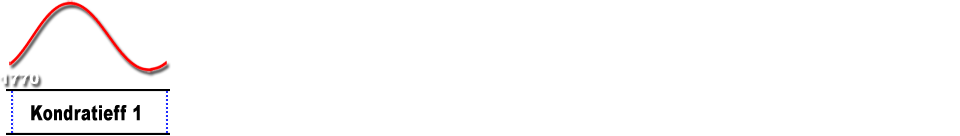 Copyright JLWFutures 2014
Kondratieff Cycles
Cycle 2: Steam and Railways 1829-1875
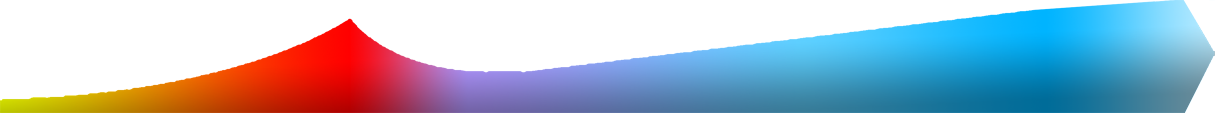 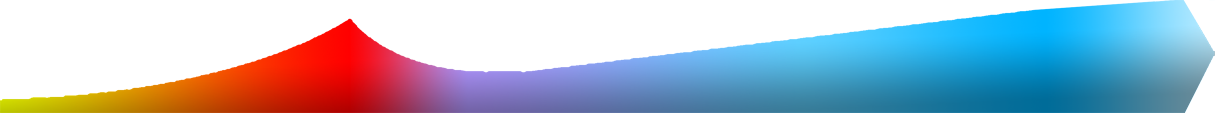 Economies of scale
Joint stock companies
Repeal of tariff laws/free trade
1829 Steam & Railways
Railway Panic 1847 (Britain)
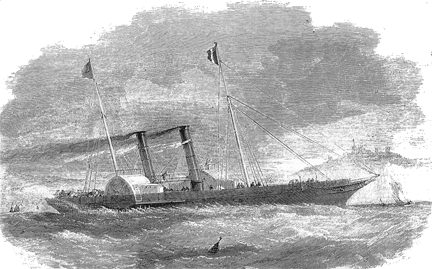 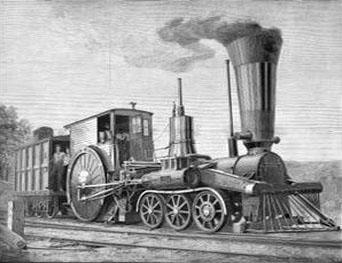 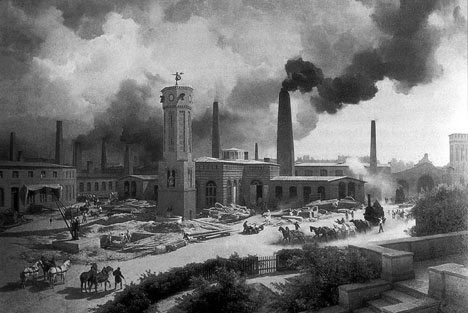 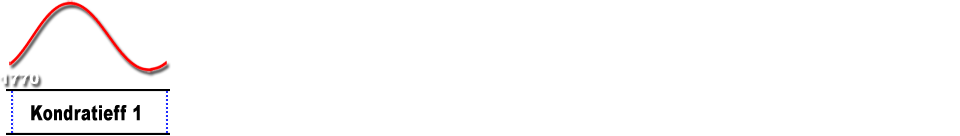 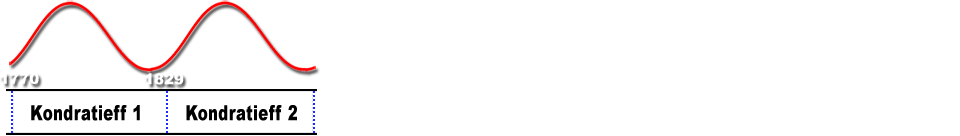 Copyright JLWFutures 2014
Kondratieff Cycles
Cycle 3: Steel, Electricity & Heavy Engineering 1875-1908
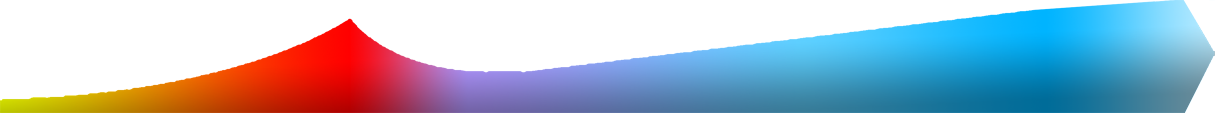 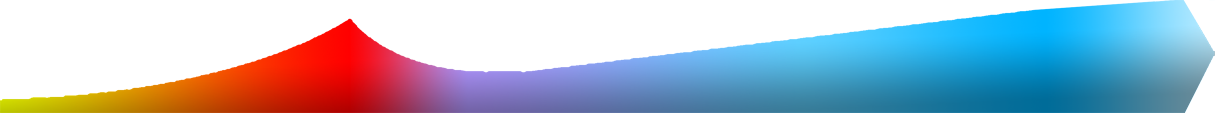 Global collapses
Of the 1890’s
(Argentina,
Australia, U.S.)
Transcontinental rail, steamships and telegraph
Gold standard, global finance
1875	Steel, Electricity
& Heavy Engineering
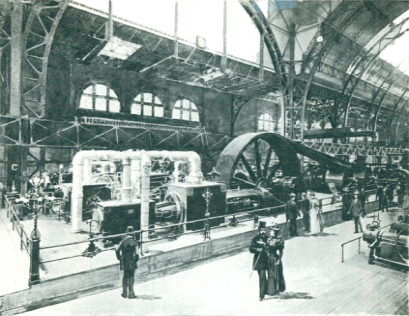 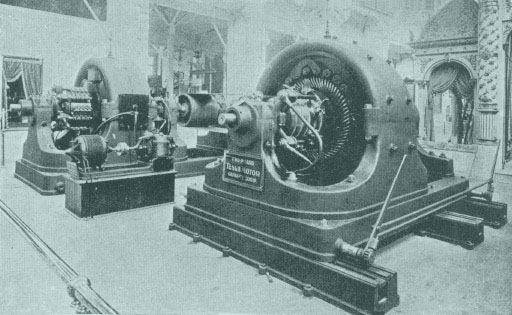 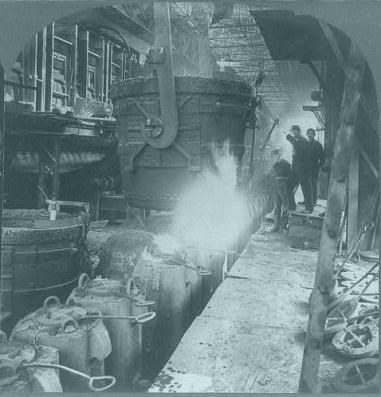 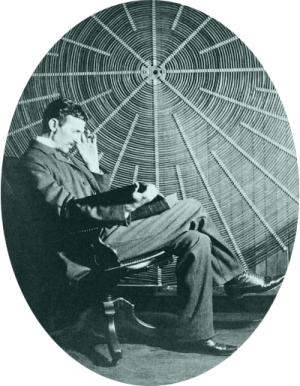 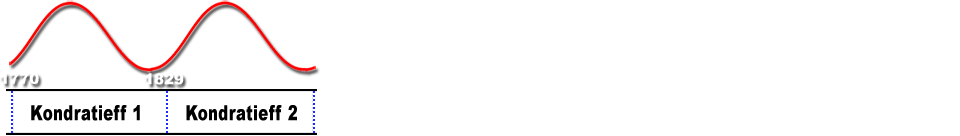 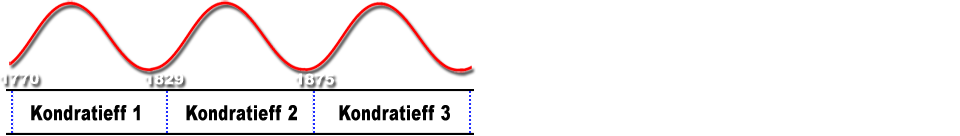 Copyright JLWFutures 2014
Kondratieff Cycles
Cycle 4: Automobiles, Oil & Mass Production 1908-1966
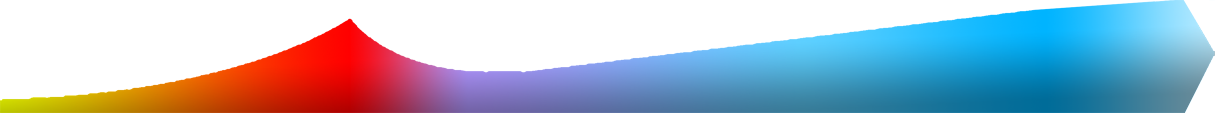 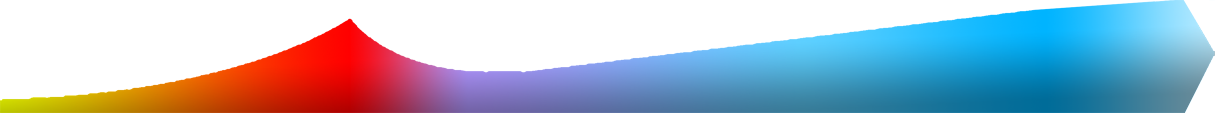 Interstate/international highways and airways
Welfare state, Bretton Woods, IMF, World Bank
1908	Automobiles, Oil
& Mass Production
Great Crash
Of 1929
(U.S.)
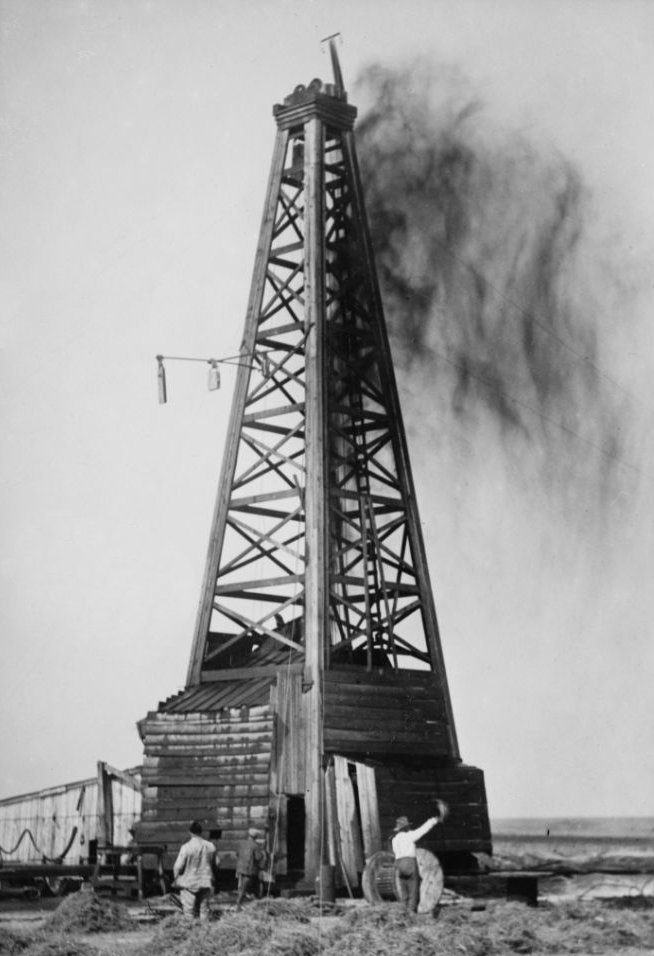 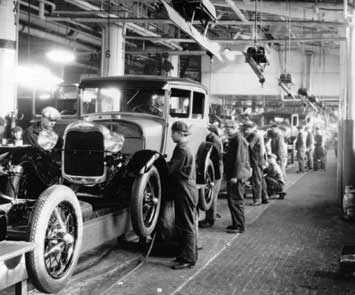 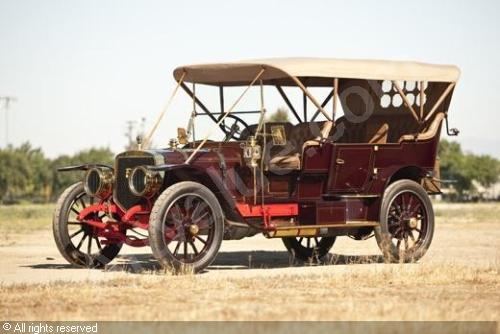 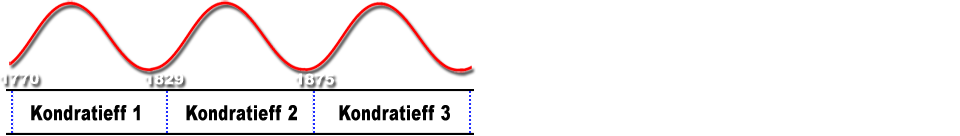 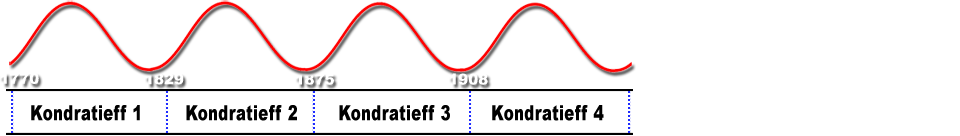 Copyright JLWFutures 2014
Kondratieff Cycles
Cycle 5: Information & Telecommunications 1966~2016
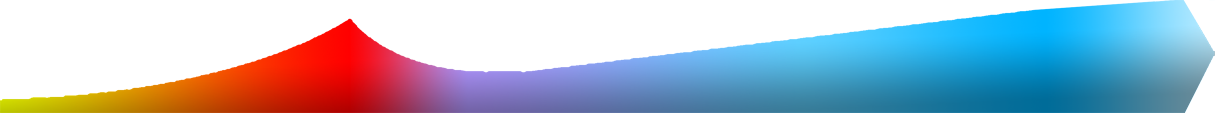 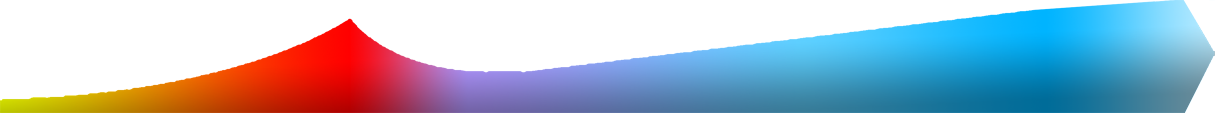 NASDAQ 
Crash 2000 &
Global Collapses
(ASIA, Argentina, U.S.)
Global digital telecommunications network
Institutional framework, facilitating globalization
1966	 Information &
Telecommunications
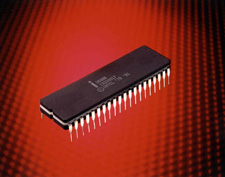 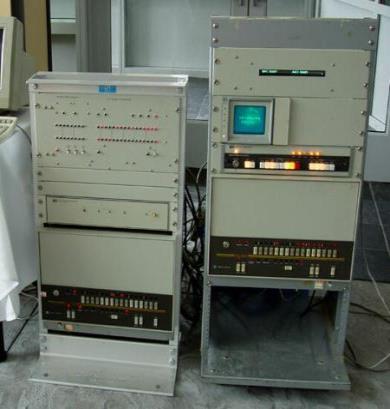 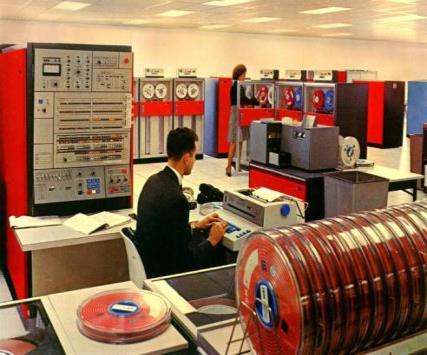 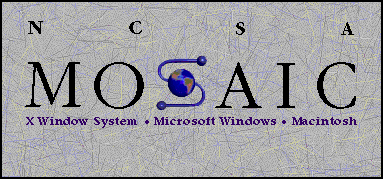 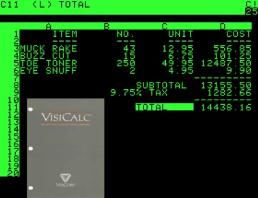 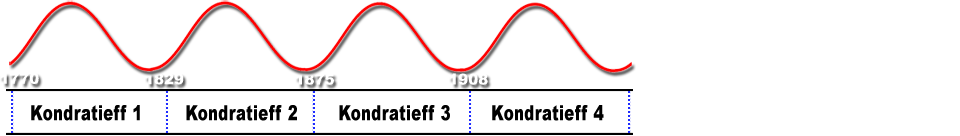 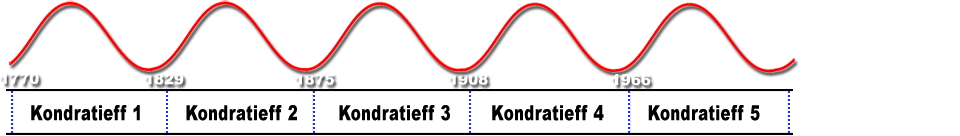 Copyright JLWFutures 2014
Kondratieff Cycles
Cycle 6: InfoTech2, NanoTech, BioTech, RoboTech, EnerTech
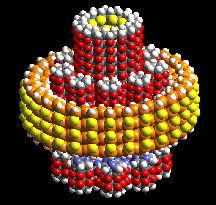 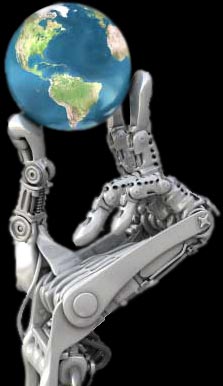 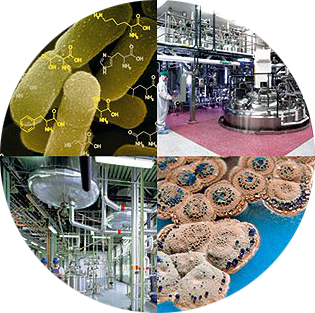 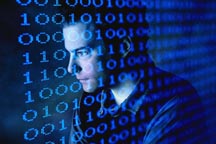 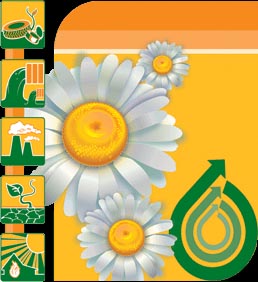 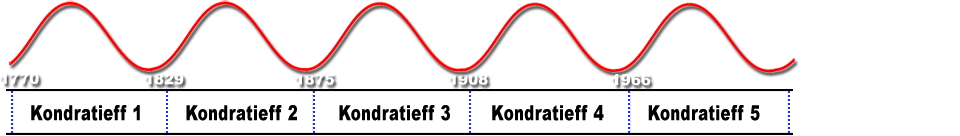 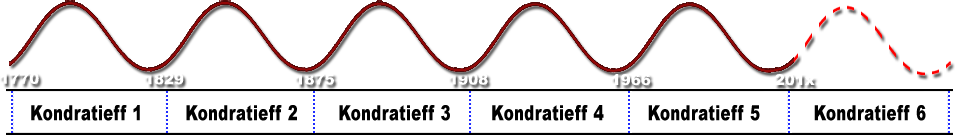 Copyright JLWFutures 2014
BioTechnology
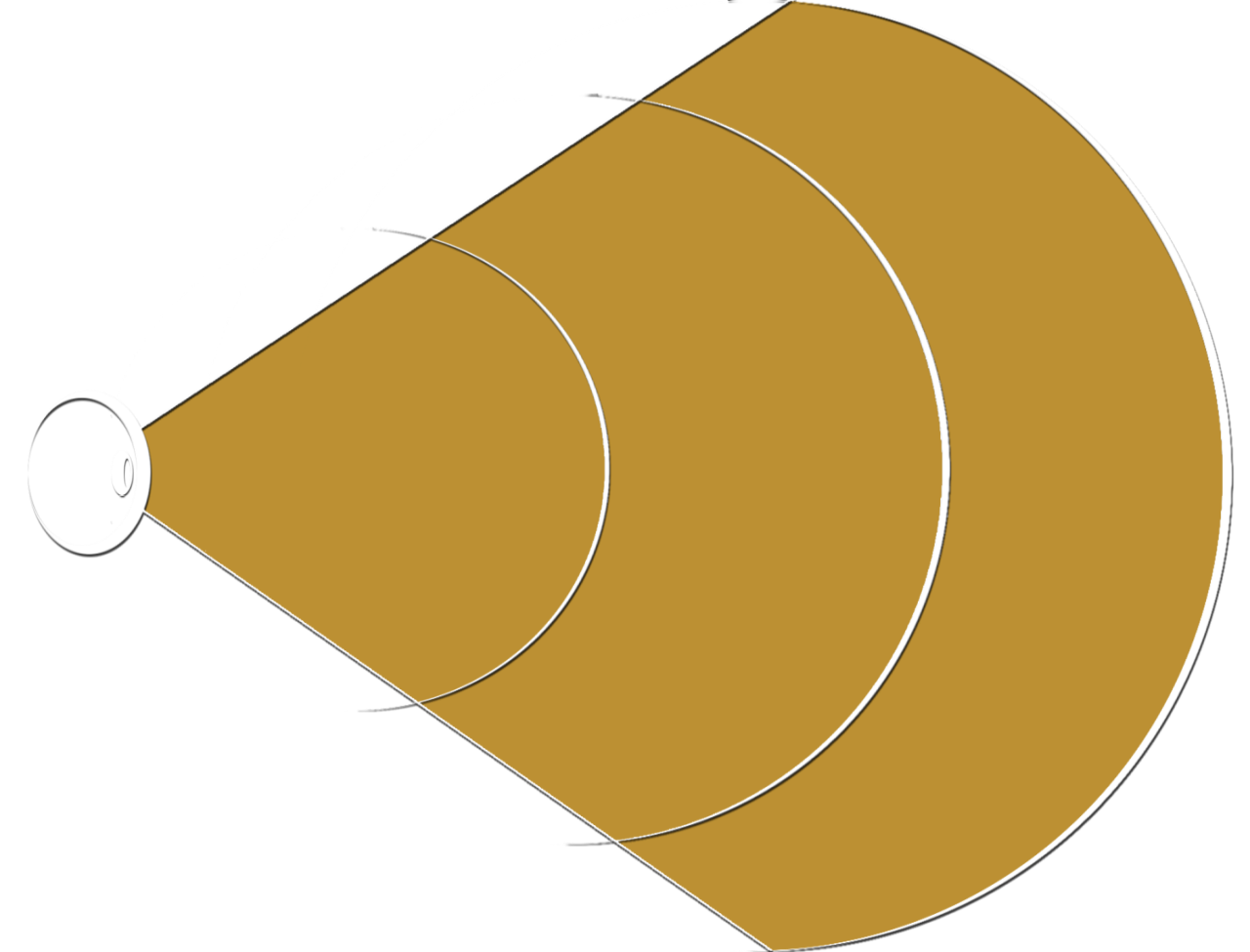 bioPrinted Organs
Regeneration
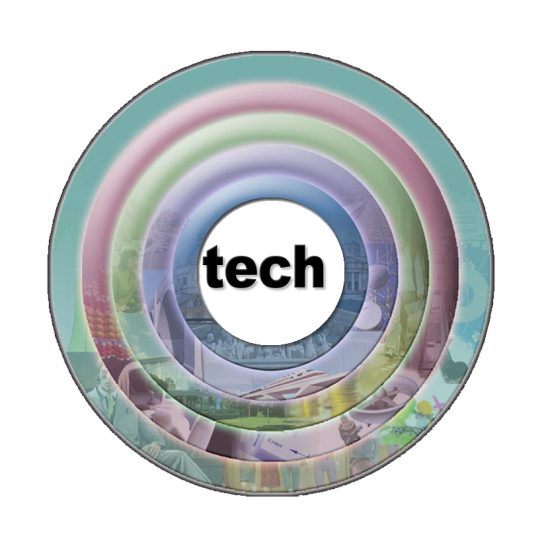 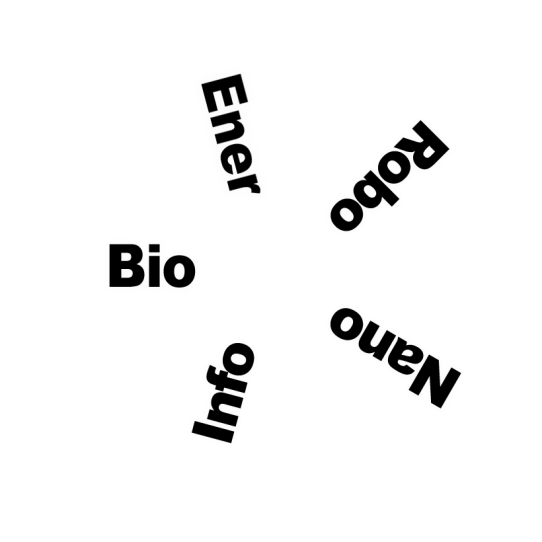 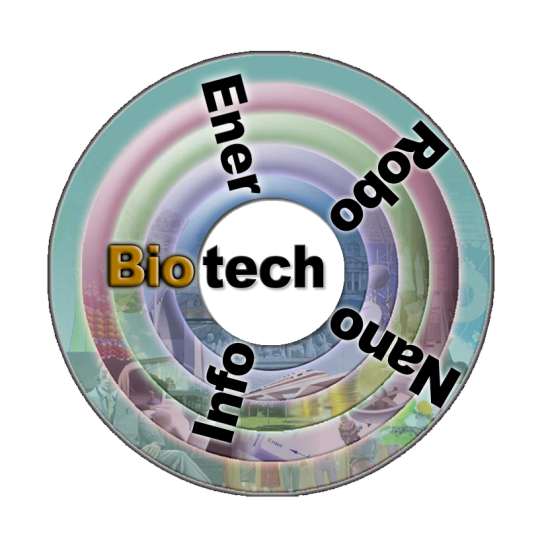 Synthetic Biology
Designer Lifeforms
GM Foods
DNA Computing
Cloning
de-Extintion
(Humans)
Fully augmented Species
Copyright JLWFutures 2014
BioTechnology
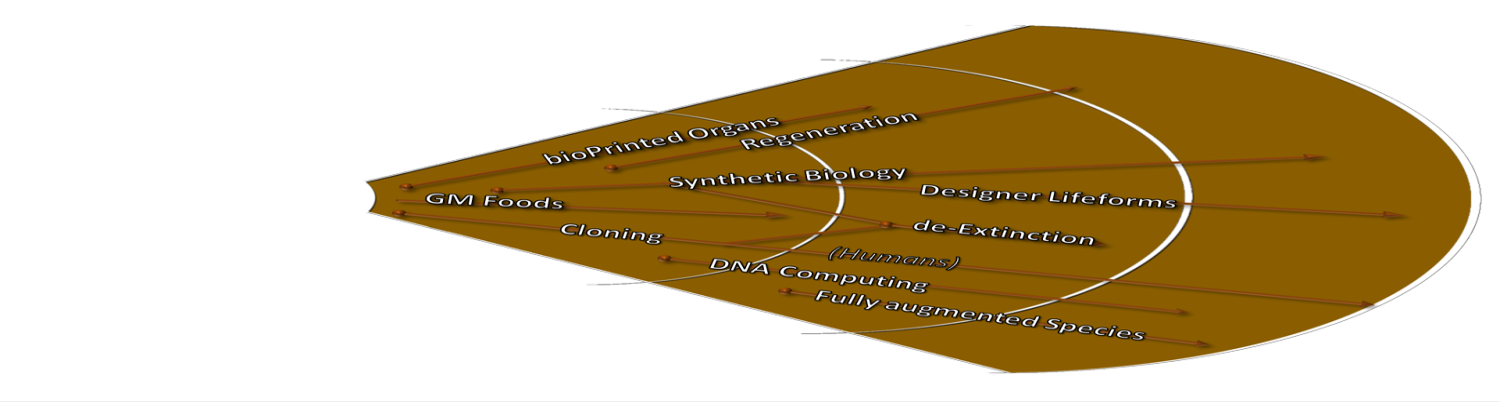 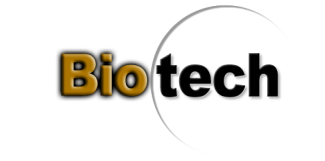 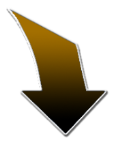 Unintended Consequences
Moral ethics
New bioWeapons
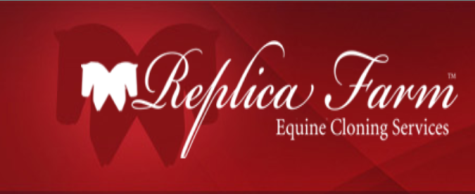 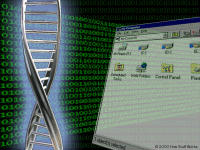 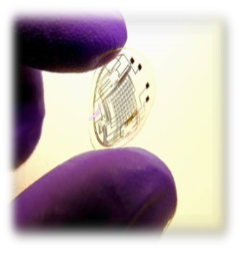 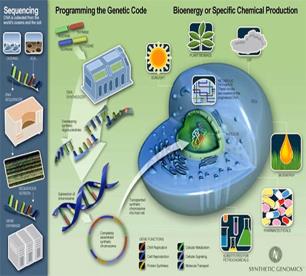 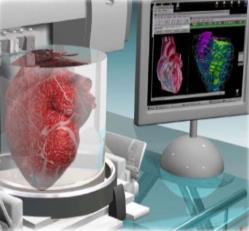 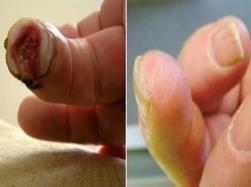 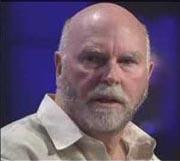 Copyright JLWFutures 2014
Nano Technology
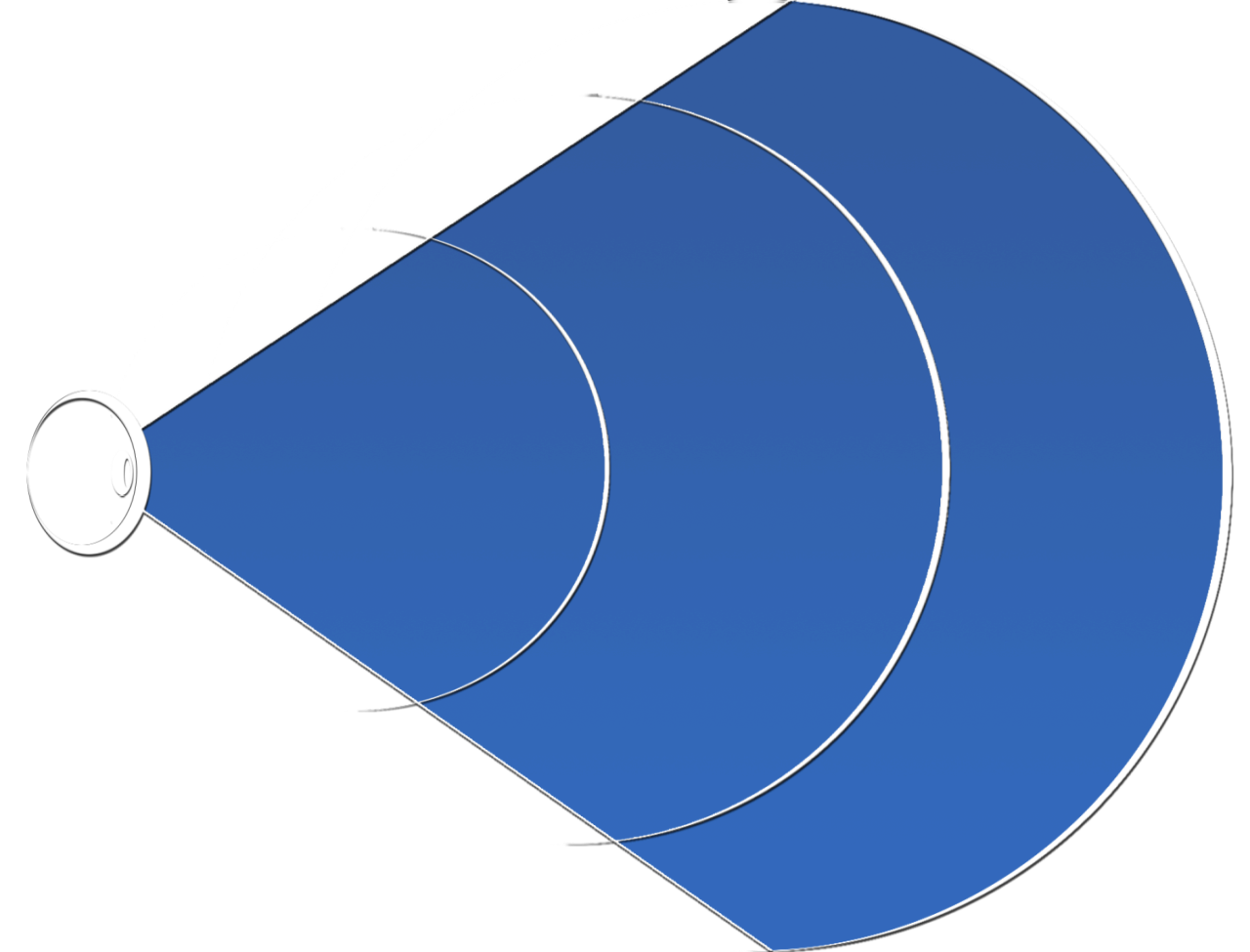 Ultra-X
Homogenous
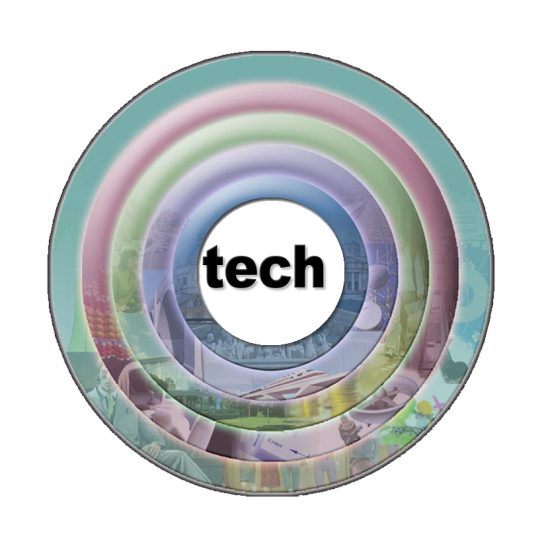 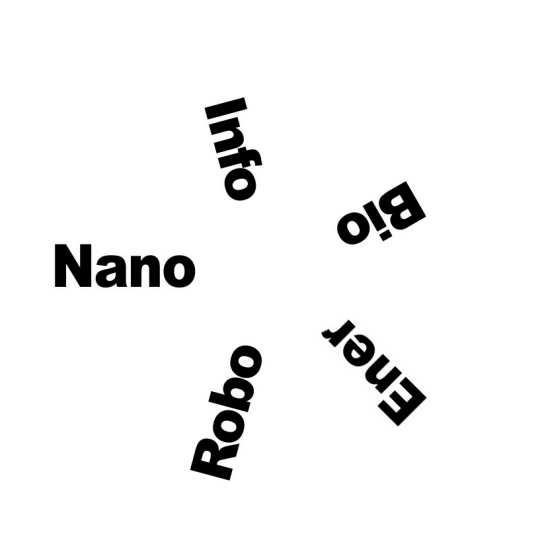 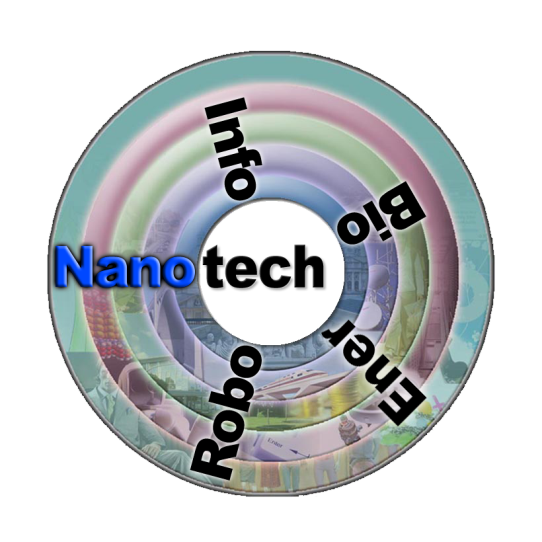 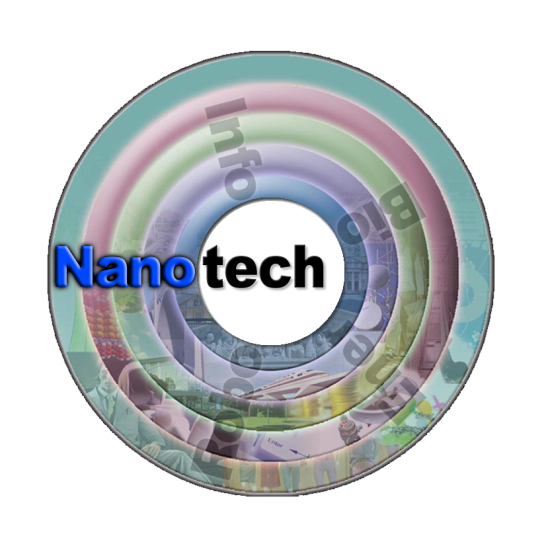 Nanites
nanoSensors
Heterogenous
Self-assembly of nanoelectronic components
nanoReplication
Copyright JLWFutures 2014
Nano Technology
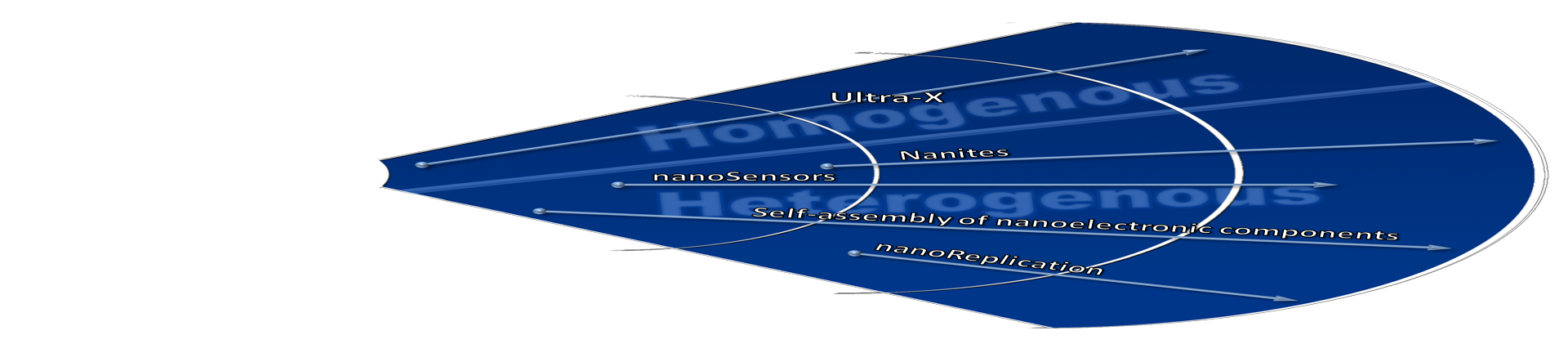 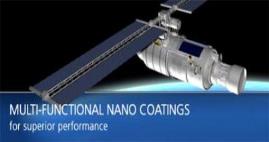 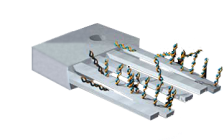 Glowing Report
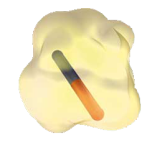 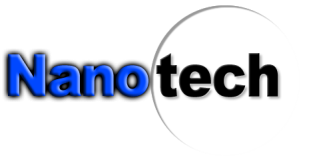 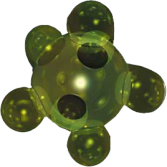 Smart Bomb
Medicine Cabinet
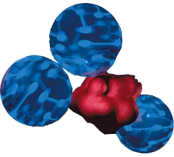 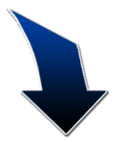 Seek and Destroy
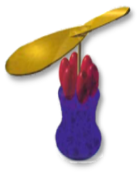 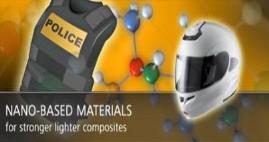 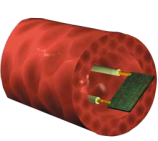 Potential toxicity
Binary nanoWeapons
Raw materials Availability
Grey Goo
Power Pack
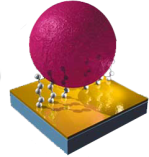 Tiny Turbine
Cell Control
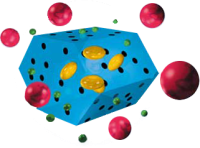 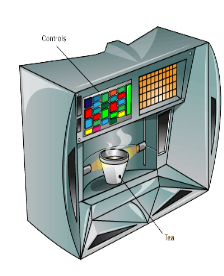 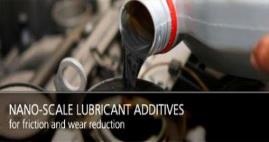 Alien Invasion
molecular manufacturing
Copyright JLWFutures 2014
Energy Technology
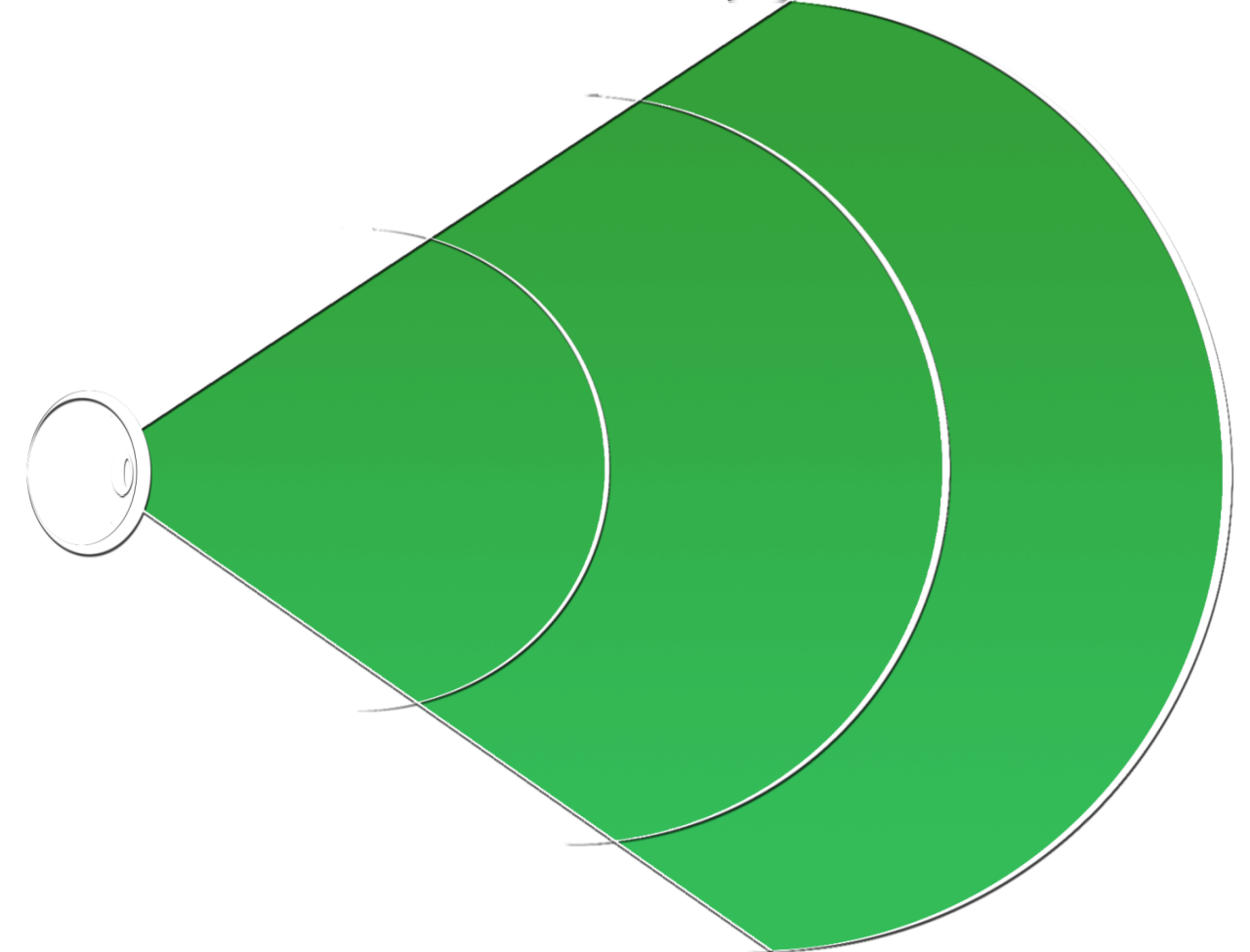 Macro
Fossil Fuels
Renewable Sources
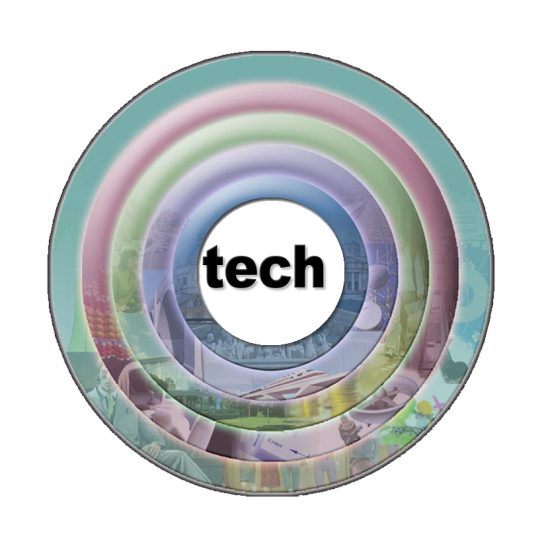 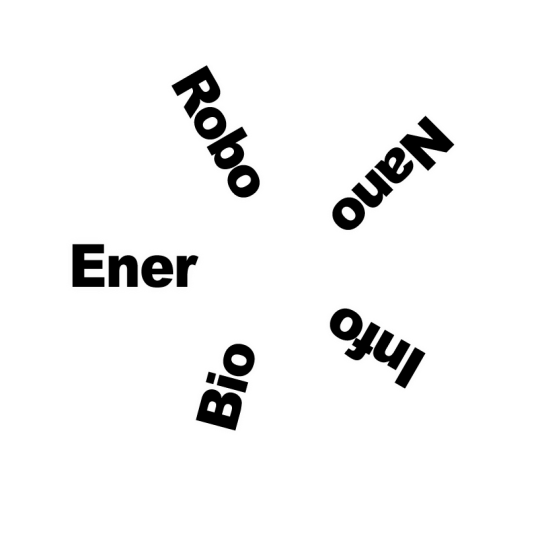 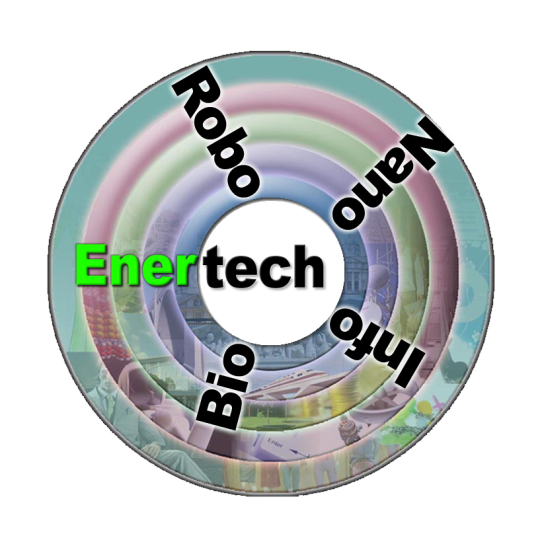 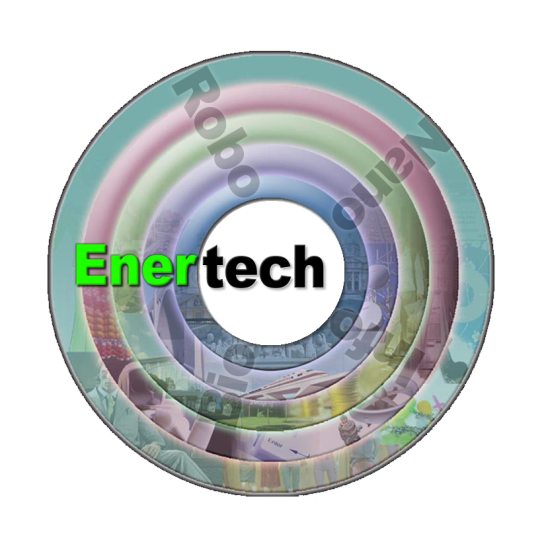 Distributed Generation
Conservation
Alternative, Alternative Sources
Ultrapure Batteries
Conservation
Micro
Parasitic Power
nanoGenerators
Copyright JLWFutures 2014
Energy Technology
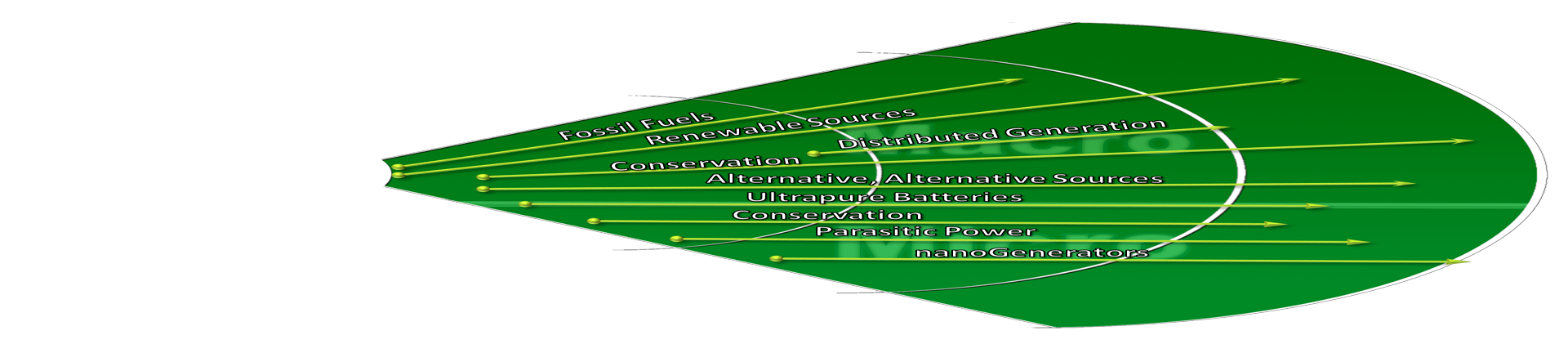 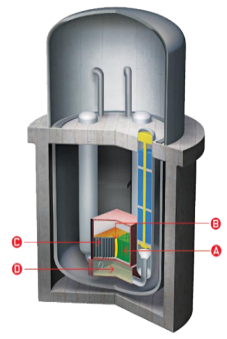 Traveling Wave Nuclear Power
Thermopower waves
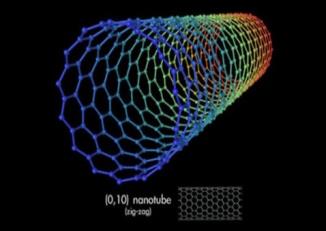 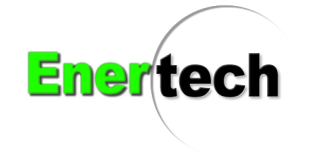 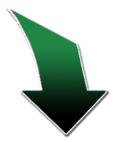 Unrestricted growth
New source for weapons
Moderate jobs outlook
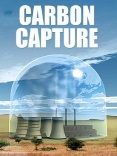 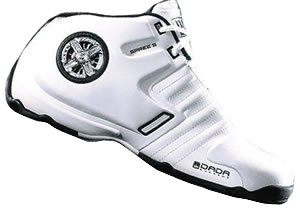 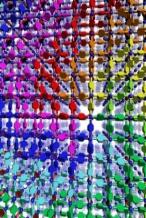 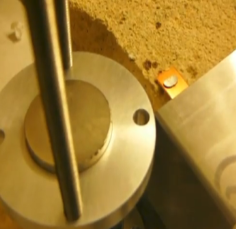 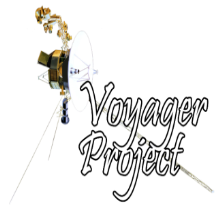 Multiferroic Alloy
Copyright JLWFutures 2014
Robotics Technology
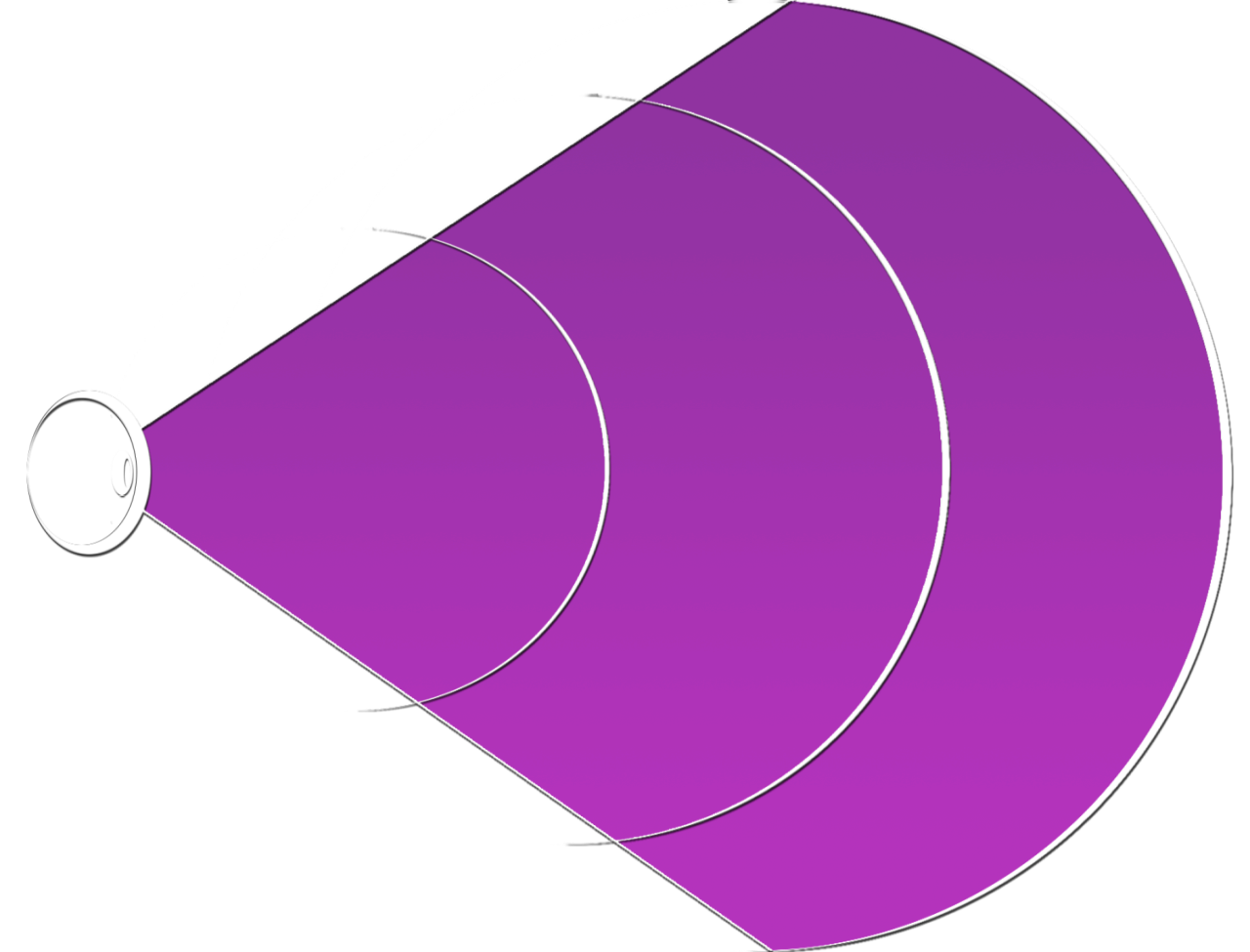 Immobots
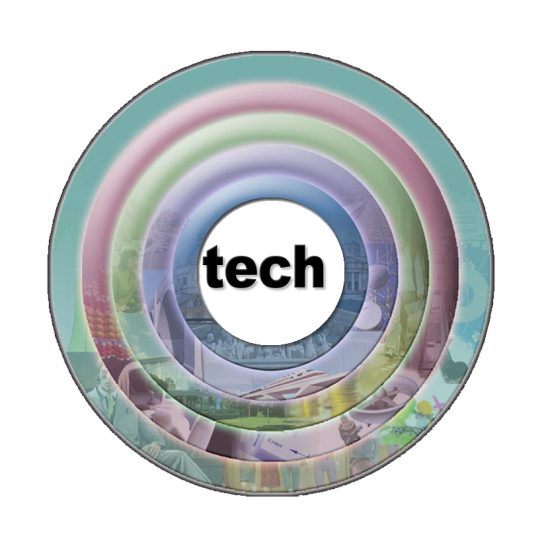 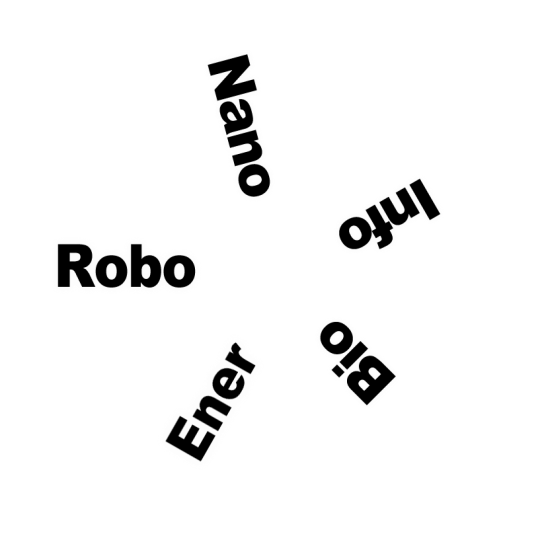 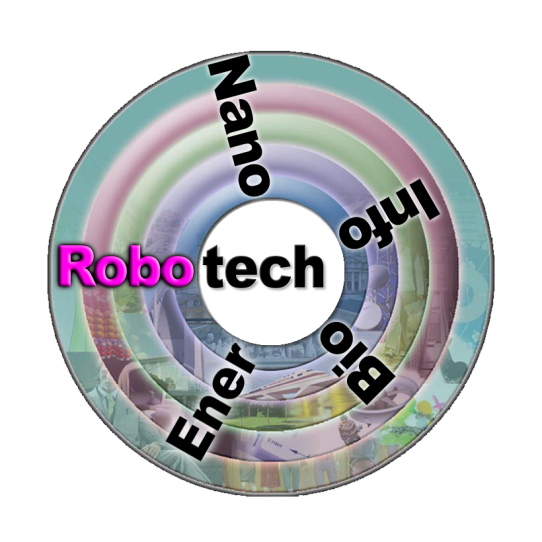 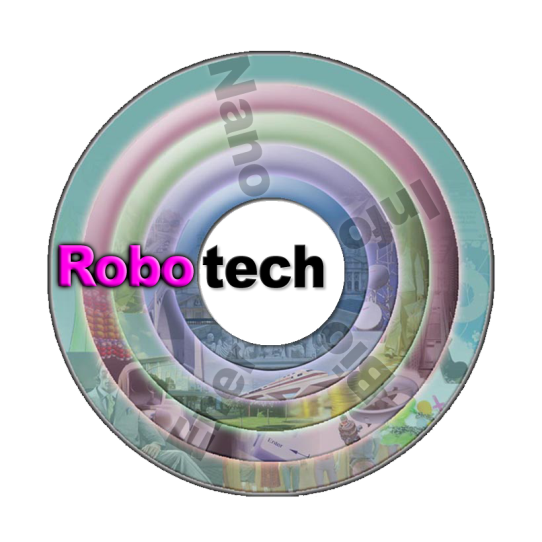 Process Automation
Modeling & Simulation
Expert Systems
True AI
warbots
factorybots
Mobots
Non-humanoid form factors
serviceBots
xxxBots
Robot-built Robots
Copyright JLWFutures 2014
Robotics Technology
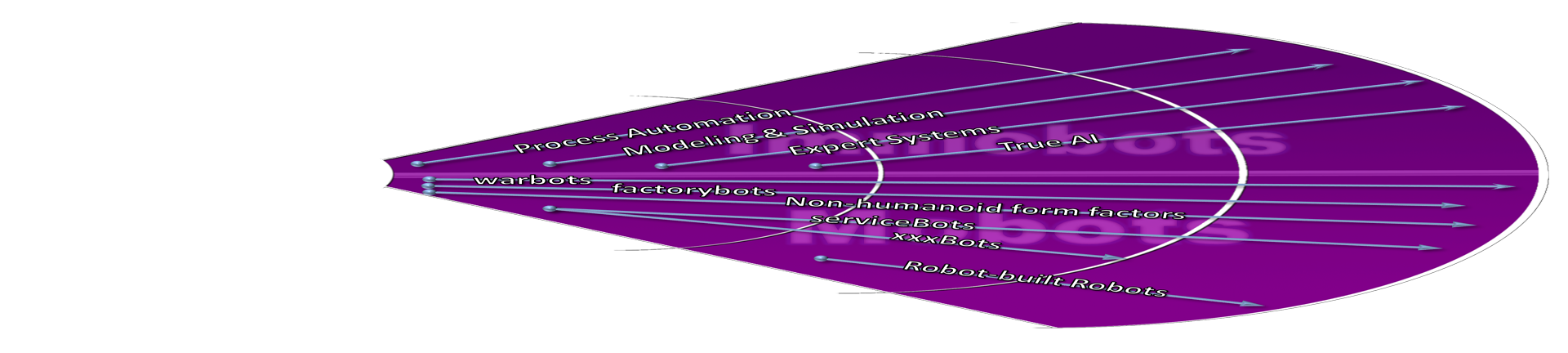 Expert
Systems
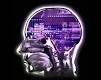 Modeling & Simulation
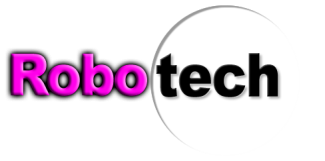 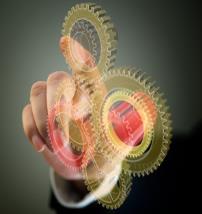 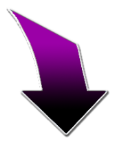 Role of humans?
New battlefields
Negative jobs outlook
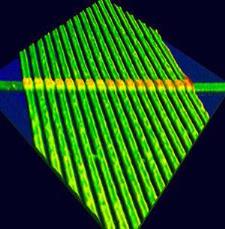 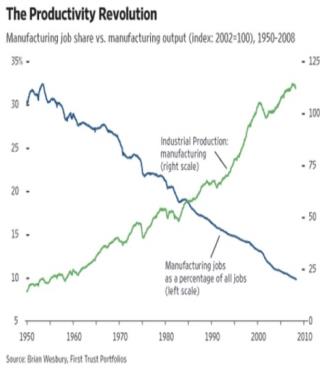 Memristors & Neuromorphic Computing
Copyright JLWFutures 2014
Robotics Technology
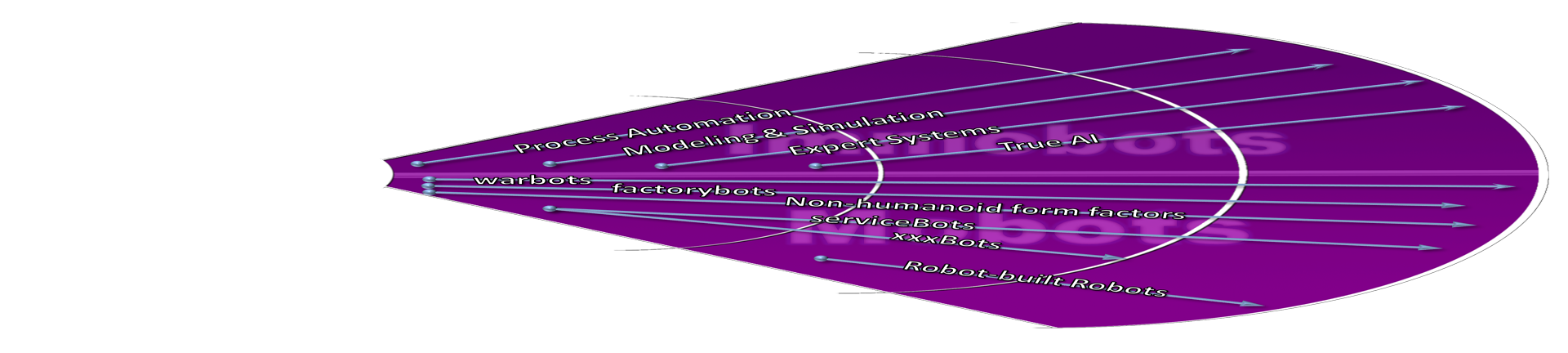 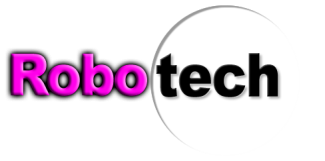 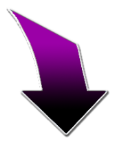 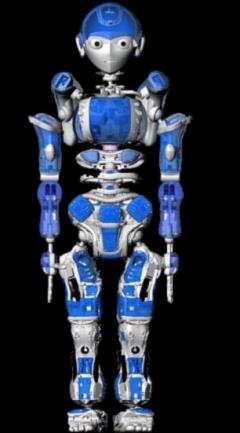 Desensitivity to War
xRobot
“Terminator”
Negative Jobs Outlook
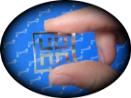 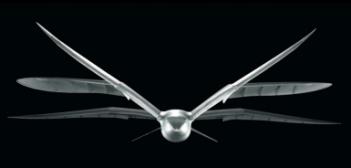 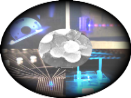 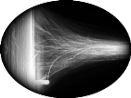 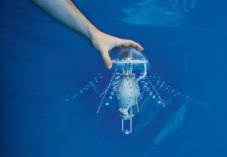 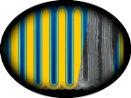 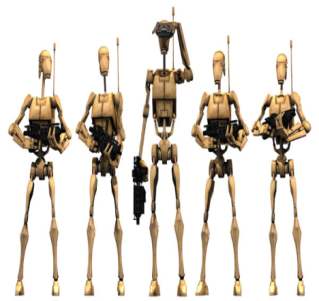 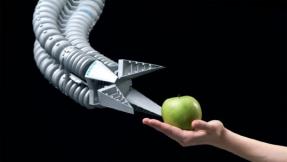 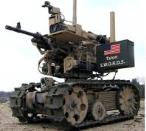 Copyright JLWFutures 2014
Information Technology 2
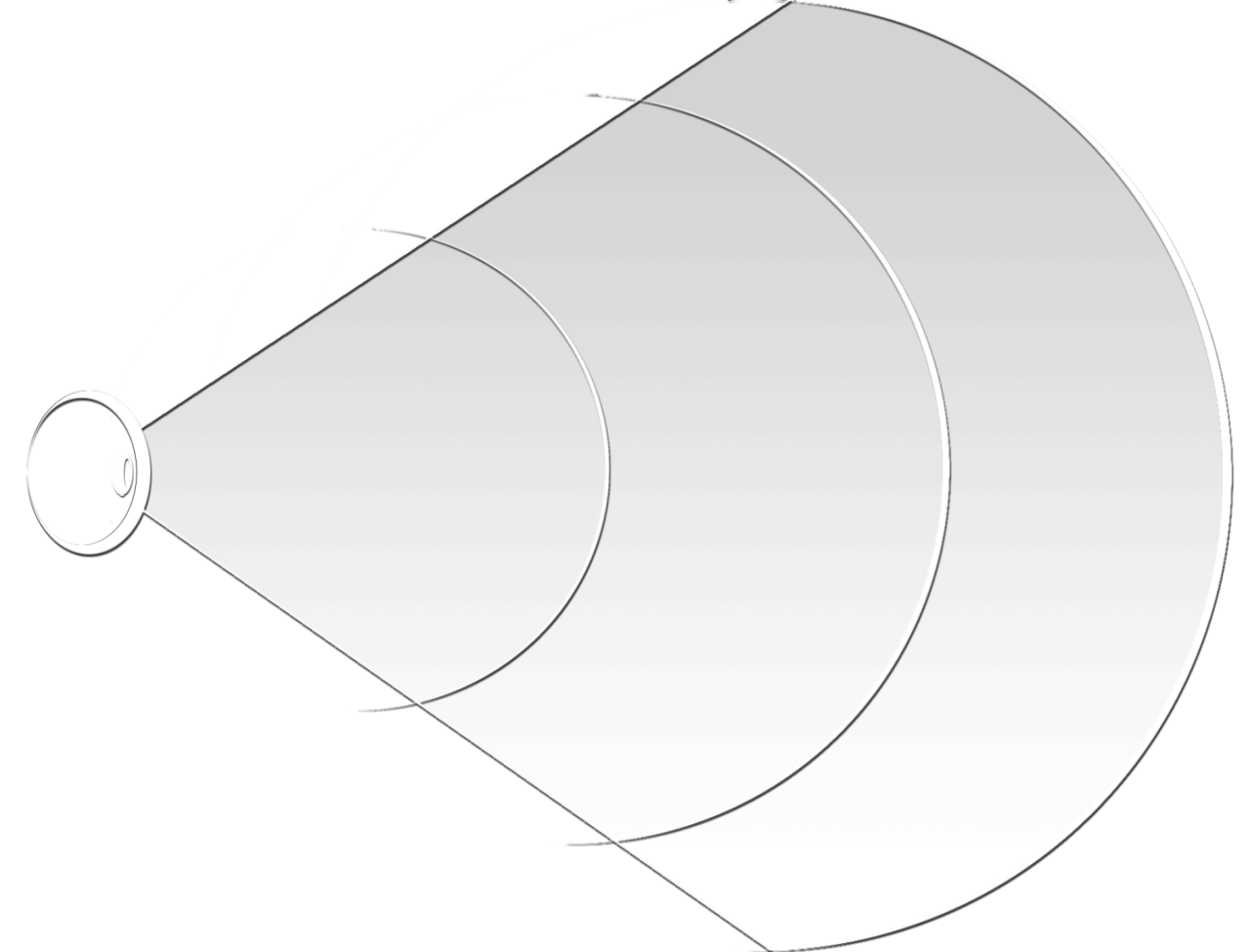 “Presence” interfaces
Ubiquitous IT
Pervasive IT
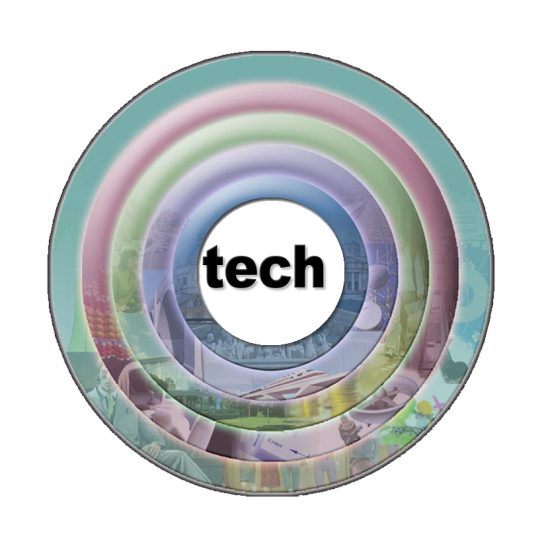 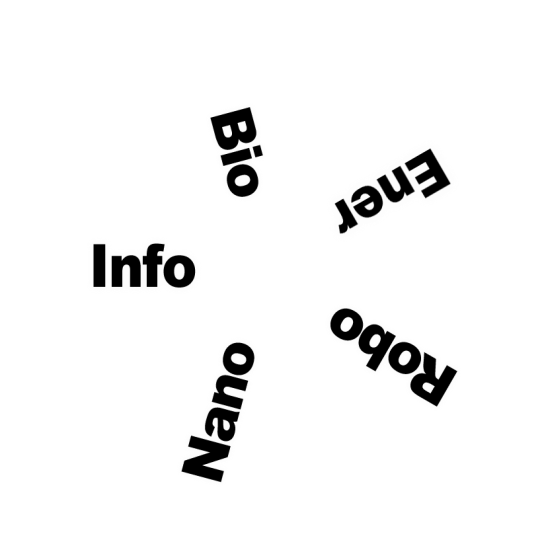 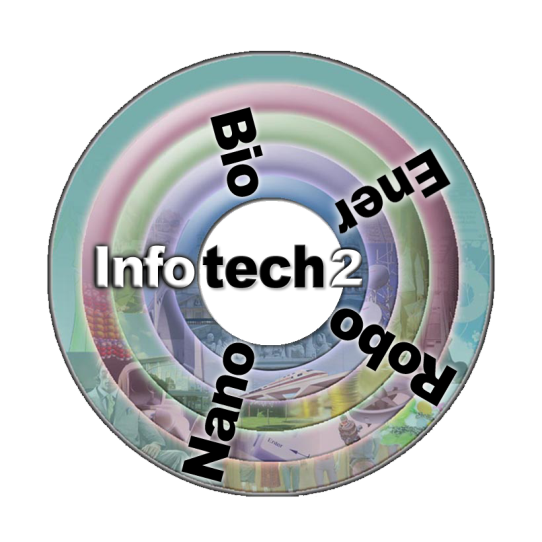 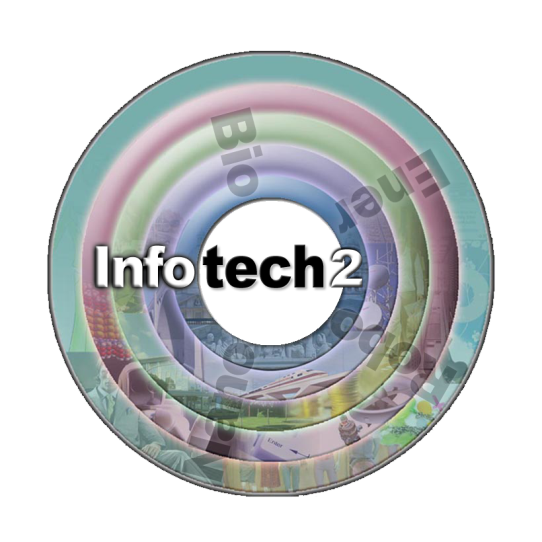 Discrete
Overt
Mobile
Exponential IT
Self-assembly of nanoelectronic components
Computer-designed computers
Copyright JLWFutures 2014
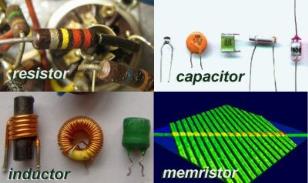 Information Technology 2
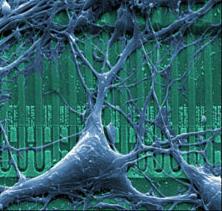 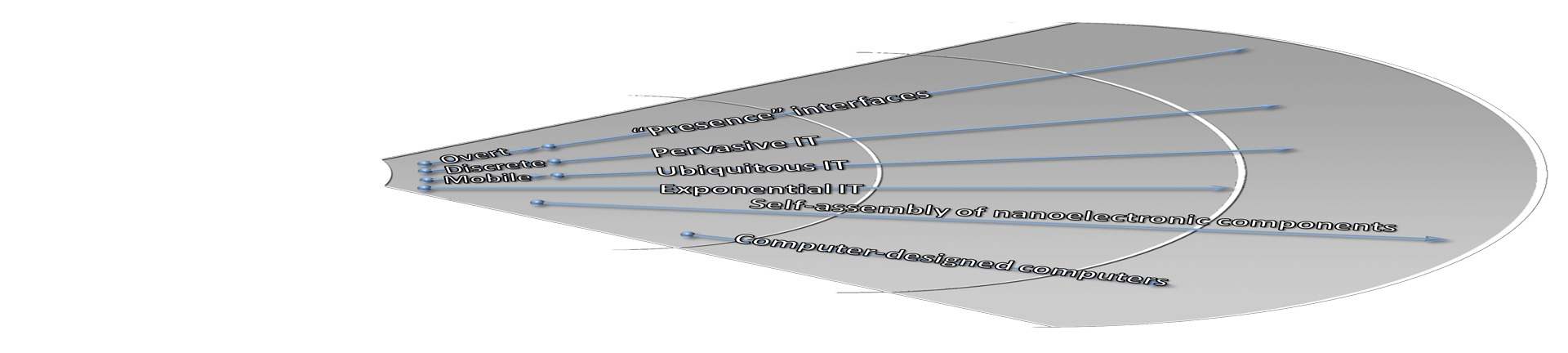 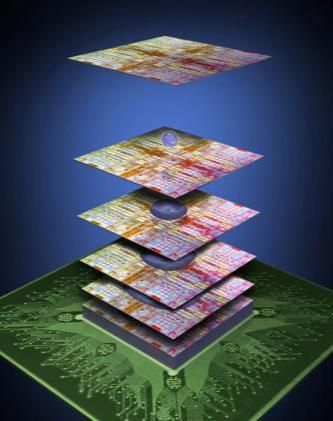 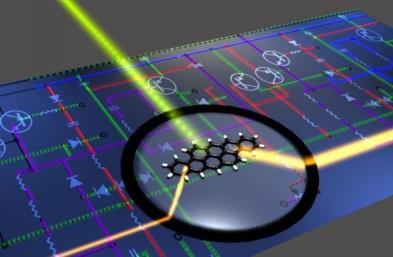 Memristors & Neuromorphic Computing
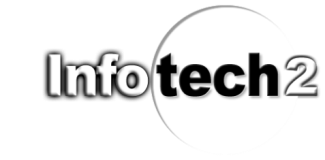 Photonic Computing
2D to 3D Architectures
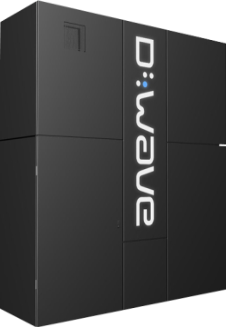 Quantum Computing
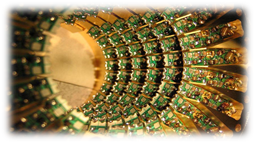 Copyright JLWFutures 2014
[Speaker Notes: We show that the entanglement dynamics for the pure state of a closed two-qubit system is part of a 10-dimensional complex linear differential equation defined on a supersphere, and the coefficients therein are completely determined by the system Hamiltonian. We apply the result to two physical examples of Josephson junction qubits and exchange Hamiltonians, deriving analytic solutions for the time evolution of entanglement. The Hamiltonian coefficients determine whether the entanglement is periodic. These results allow of investigating how to generate and manipulate entanglements efficiently, which are required by both quantum computation and quantum communication.]
Information Technology 2
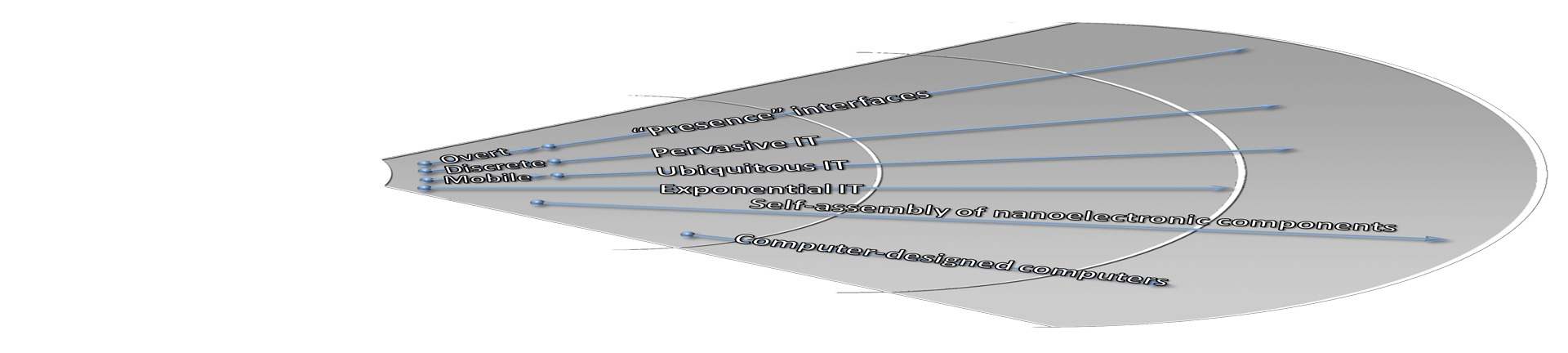 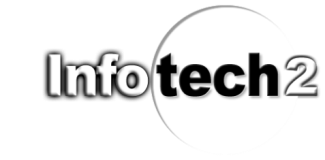 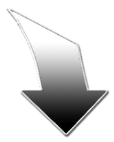 Privacy!
TMI
Dependence
Loss of Control
Cyber-Warfare
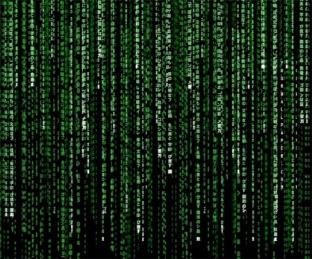 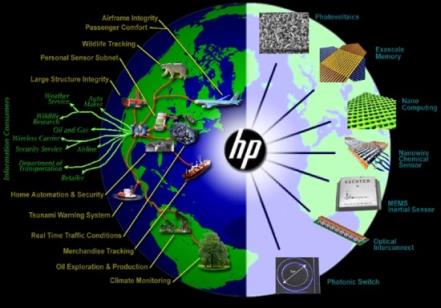 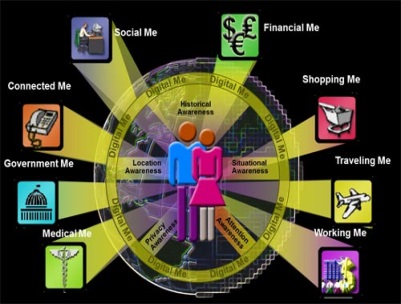 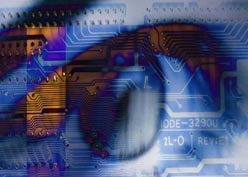 Copyright JLWFutures 2014
Challenges & Opportunities
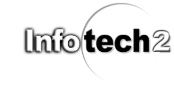 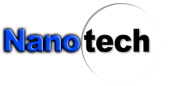 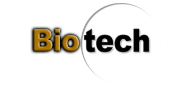 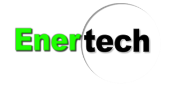 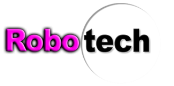 Increased Challenges/Opportunity From:
Information Overload
Security Concerns
Environmental Disruptions
Globalization
Geopolitical Events
Sustainability
Resource Management
Energy Costs
Regulations
Rapid Social Shifts
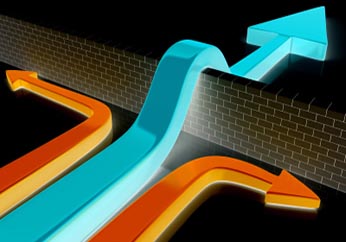 Copyright JLWFutures 2014
Recommended Reading on these topics
Abundance: The Future is Better Than You Think*	
				- Peter Diamandis & Steven Kotler

Radical Abundance: How a Revolution in Nanotechnology will Change Civilization
				- K. Eric Drexler

Singularity Rising: Surviving and Thriving  in a Smarter, Richer and More Dangerous World	- James D. Miller

Race Against the Machine: How the Digital Revolution is Accelerating Innovation, Driving Productivity, and Irreversibly Transforming Employment and the Economy
				- Erik Brynjolfsson and Andrew McAfee

The Age of Context: Mobile, Sensors, Data and the Future of Privacy
				- Robert Scoble & Shel Israel

 	- Newt Gingrich
* Read this one if you’re only going to read one - JLW
Copyright JLWFutures 2014
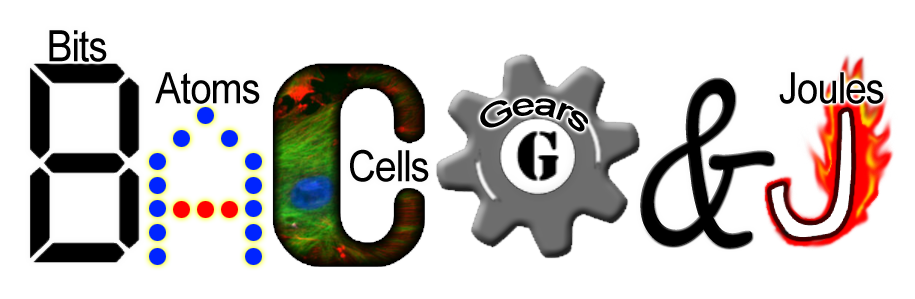 Q&A
jeffwacker@verizon.net
Copyright JLWFutures 2014